Clinician e-Scooter Advocacy
Where to Next?
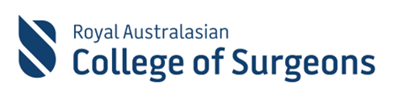 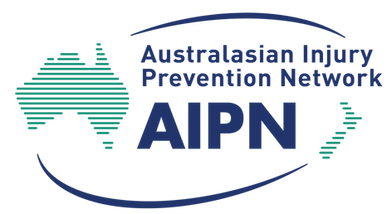 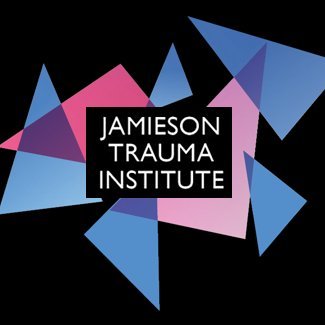 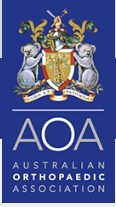 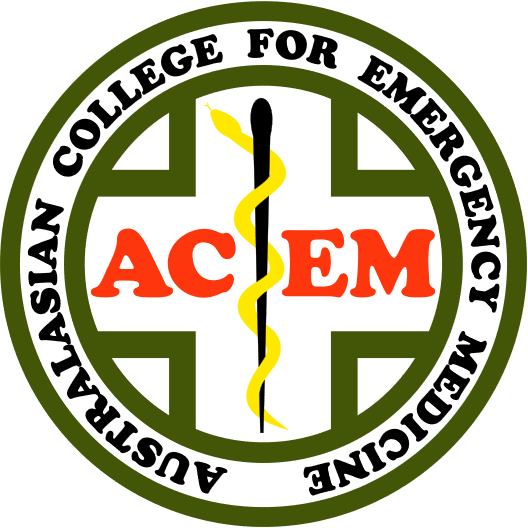 Device Classification
Maximum Speed
Minimum Age
Access to Infrastructure including Footpaths, Roads, Shared Paths
Helmets
Blood Alcohol Concentration and Drugs
Number of Riders
Mobile Phones
Injuries
Young Males
Speed
No Helmet
Intoxicated alcohol or drugs
Extremities, face
Warmer months
Weekends
Evenings
Delayed presentations
Falls > collisions
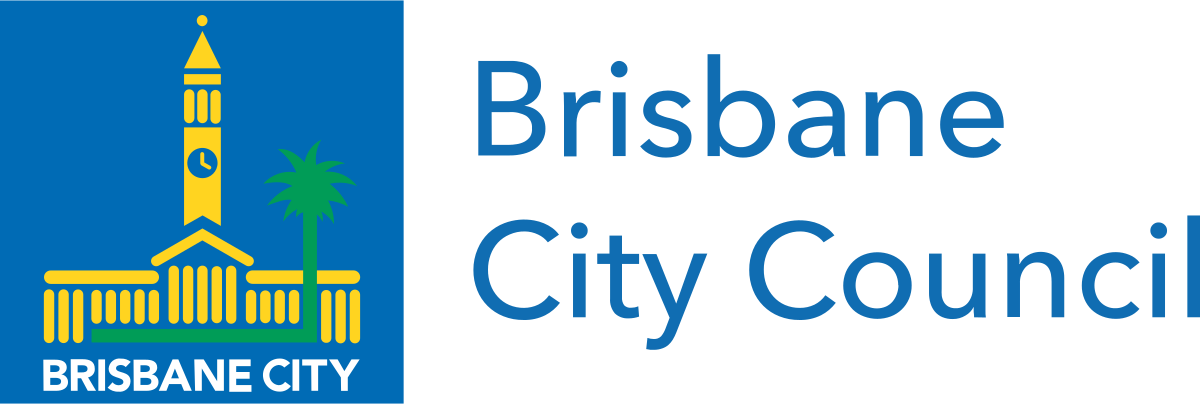 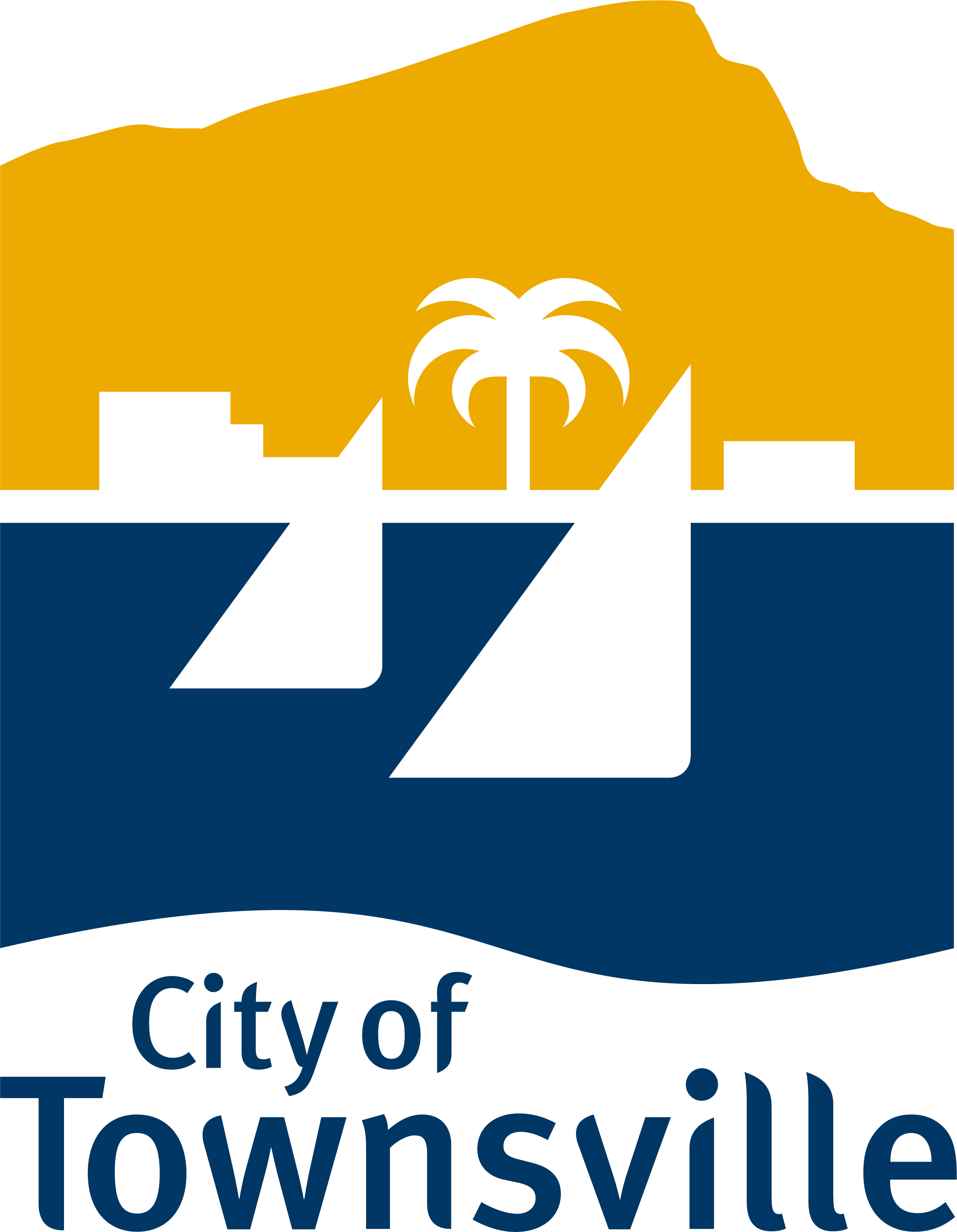 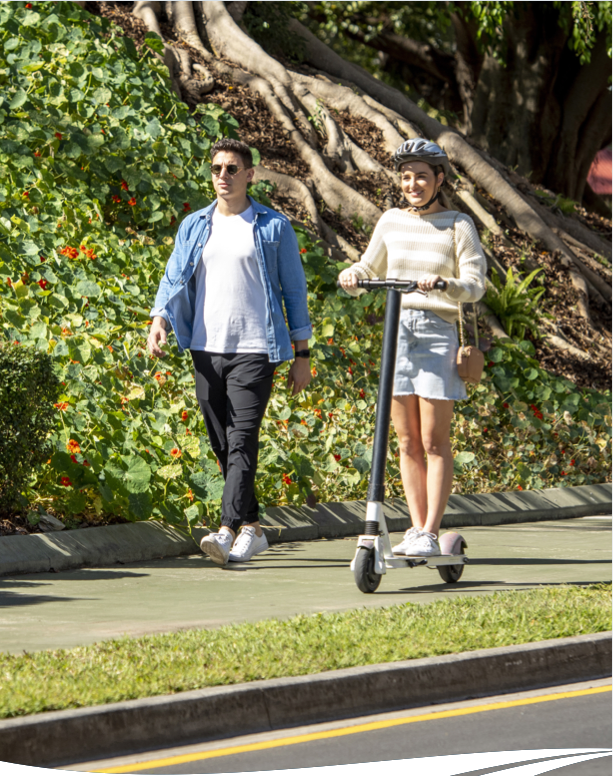 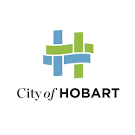 Network, Policy and Reform Branch
State E-scooter Reference Group and Advisory Committee 
Advise the Minister
No Health representation
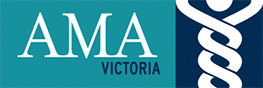 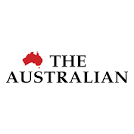 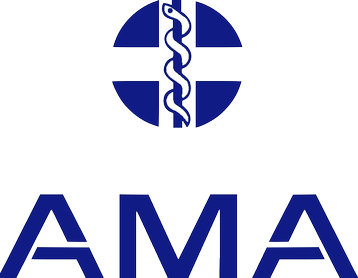 Police to crack down on drink riding as e-scooter deaths and injuries mount
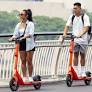 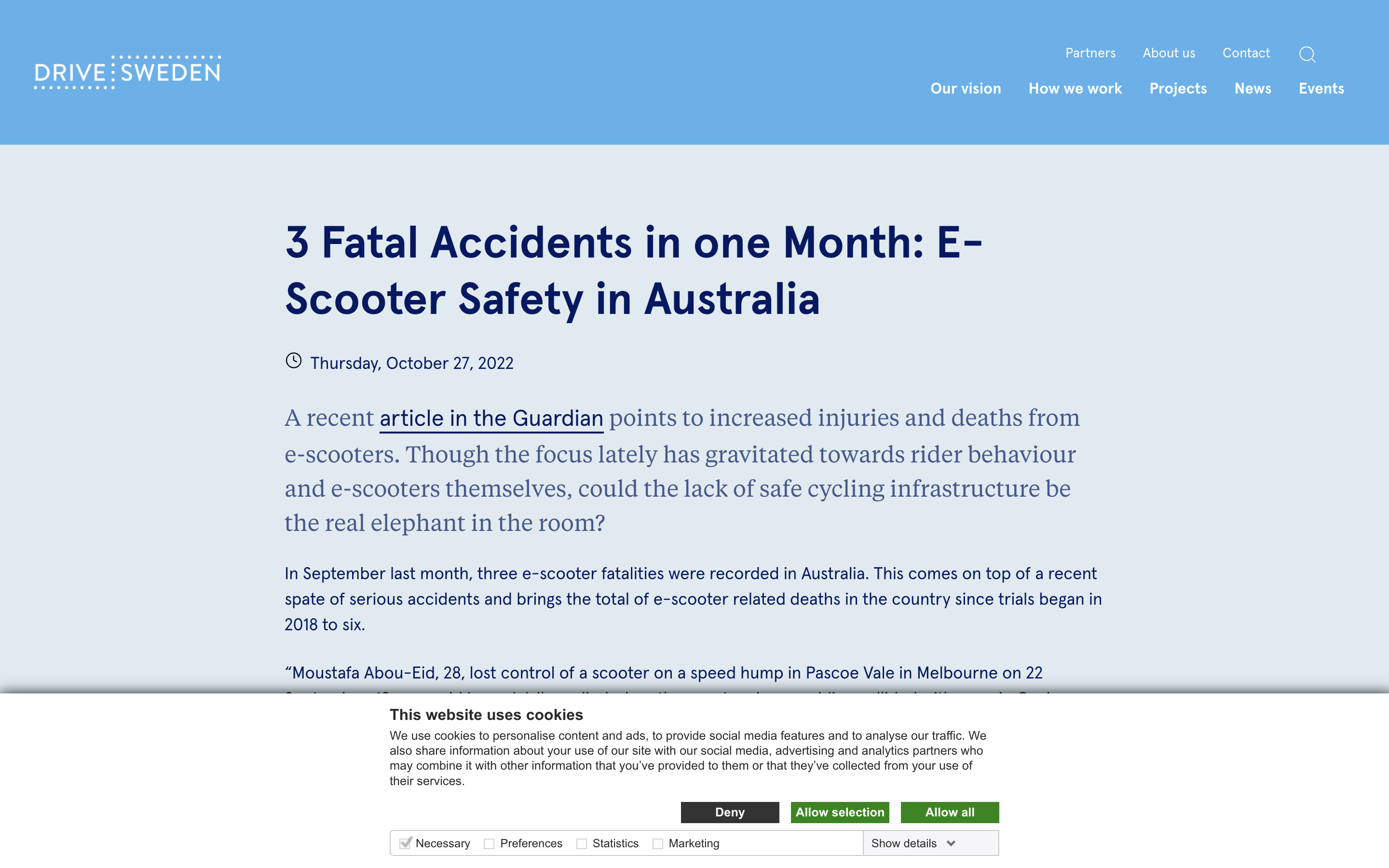 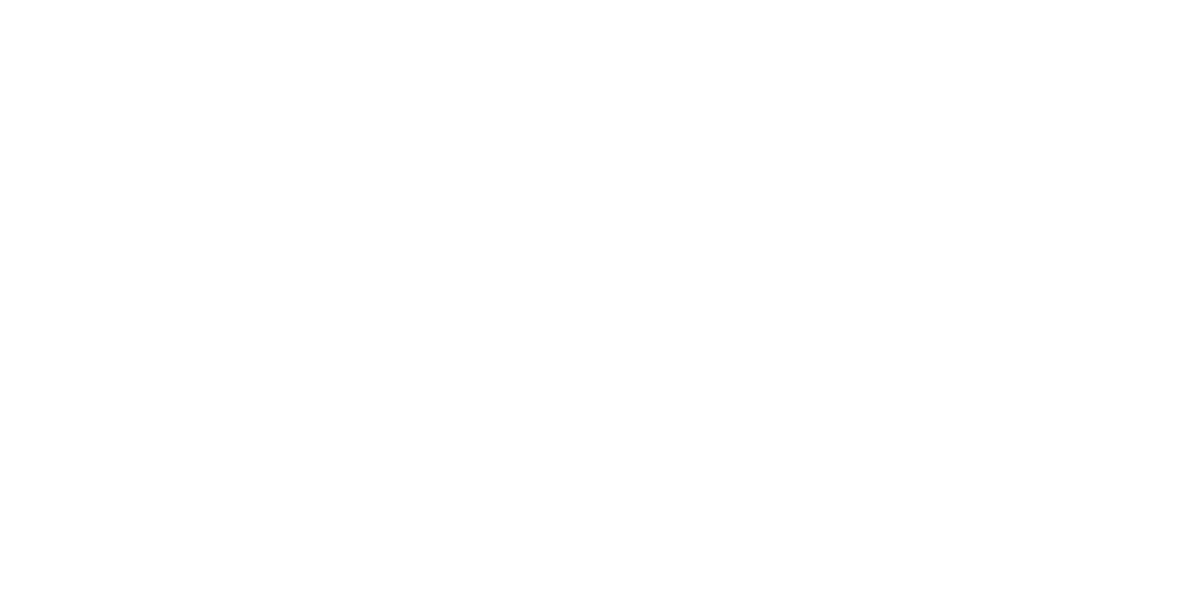 Trauma 2023 Conference
#TraumaANZ
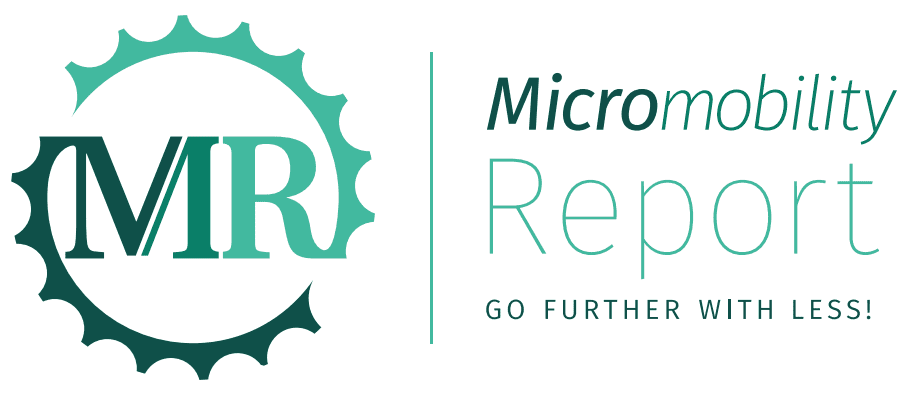 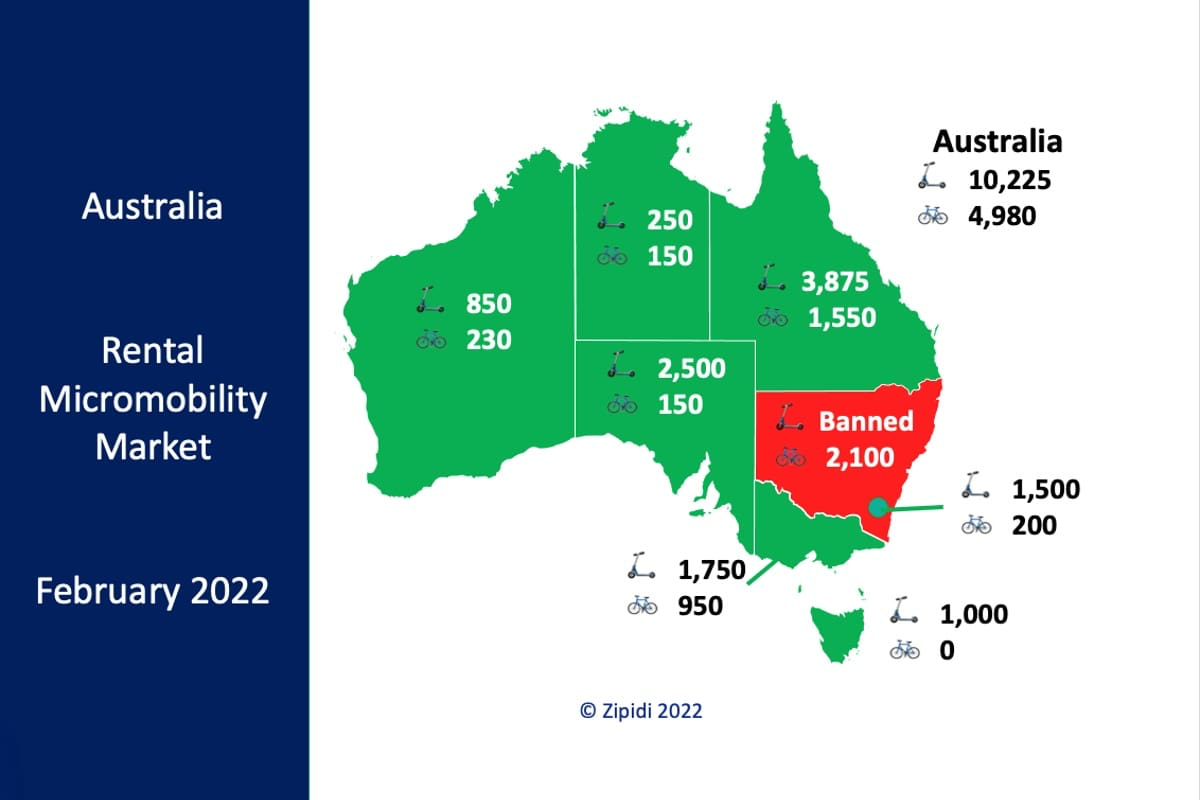 Priorities:
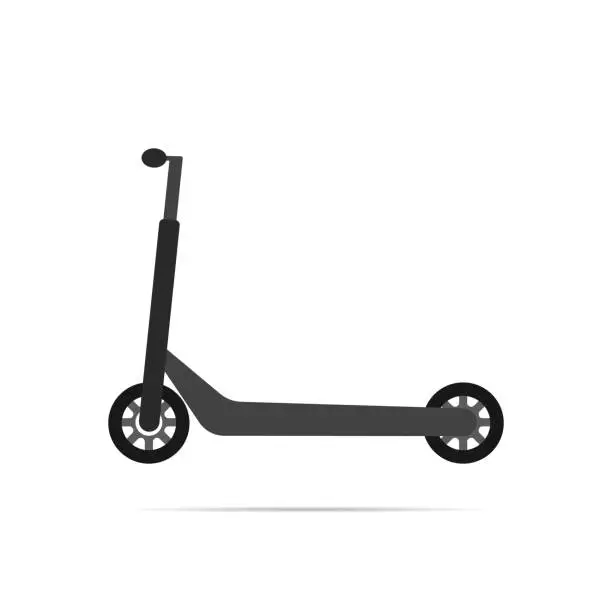 Funded Focused Data Collection
			- Nationally Consistent
			- Health Cost Analysis
			- Health Perspective in E-scooter 				  Governance
			National Transport Commission
Priorities:
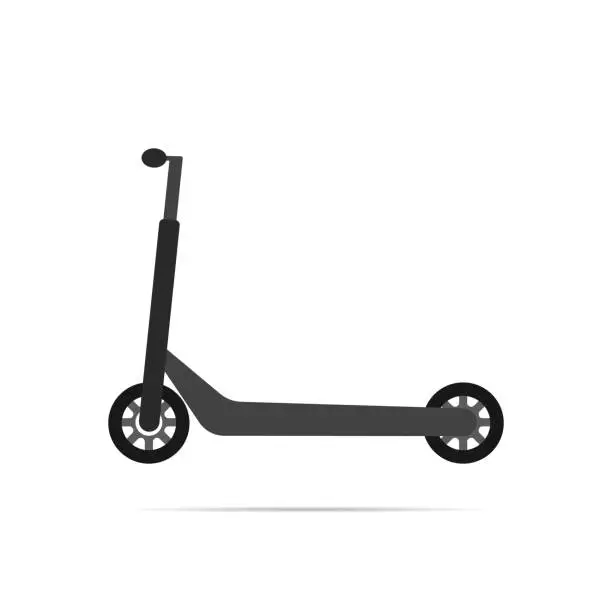 Public Education 
			- A Culture of Safety
			- Helmets, Speed, Drug and Alcohol 			   Intoxication, Riding Safely
Priorities:
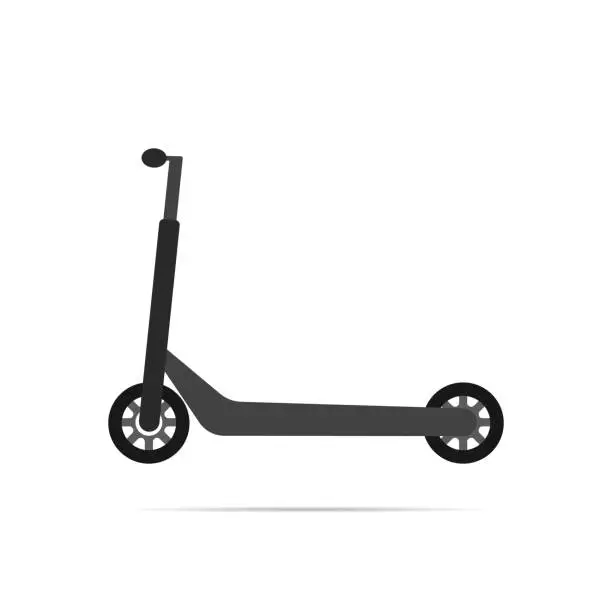 Optimisation of Safe E-scooter and 				Protective Equipment Design
			- Evidence based Import and Sales 				Restrictions 

			Federal Department of Transport and 			Infrastructure 
			ACCC
Priorities:
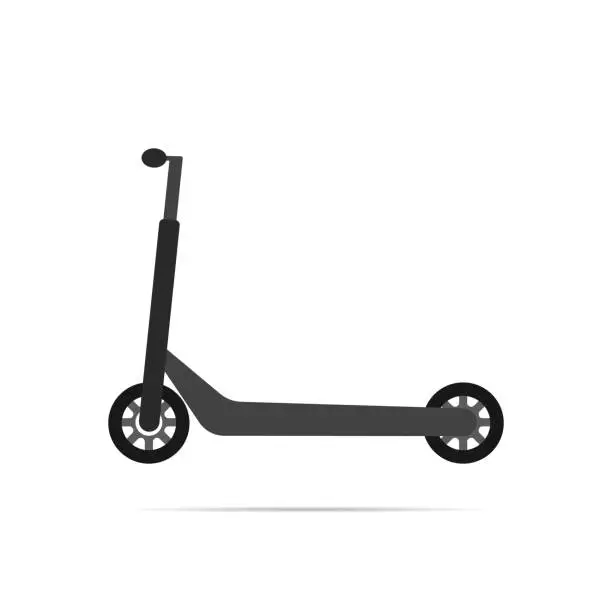 Optimisation of the Australian Road 				Rules
			- National Consistency of Regulation 				and Classification
			- Shared funding of Associated Costs
			- Infrastructure and Injuries
			- Consideration Registration and Rider 			Training

			Road Safety Ministers Meeting
The Safe System Approach:

- Safe Roads
- Safe Vehicles
- Safe Road Use- Safer Speeds

- Post Crash Response =  
Emergency Medical and Rescue Response, 
Trauma Care and Injury Rehabilitation
Priorities:
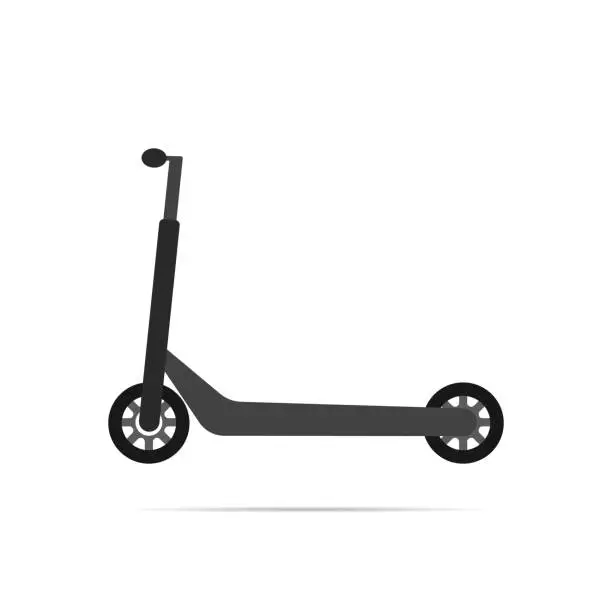 Connect With Each Other
			- Support Expert Perspectives

			State Government
			Local Councils 
			State and Federal MPs
			Coordinated, State and National 					Strategic Research
Thank you